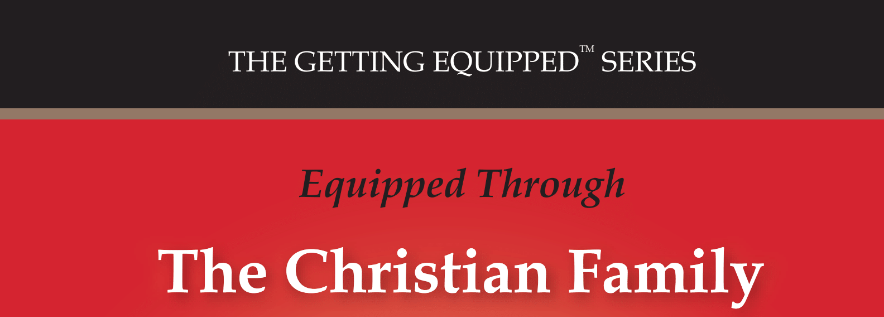 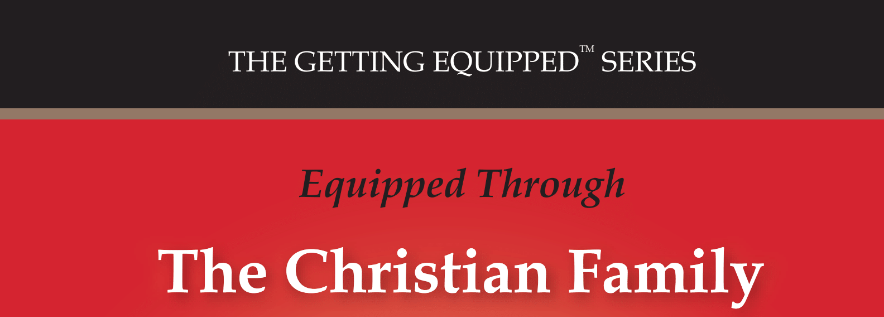 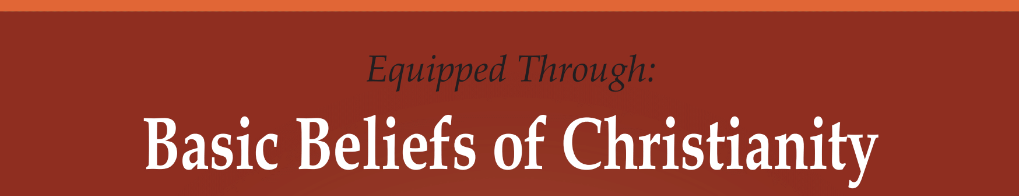 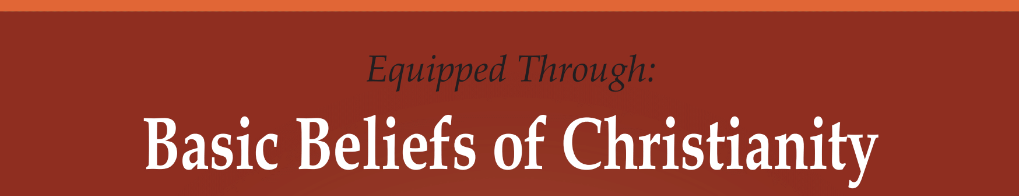 Lesson- 4
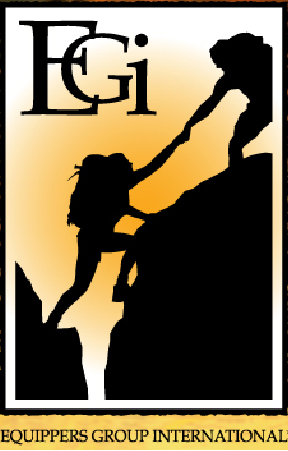 god the Holy spirit
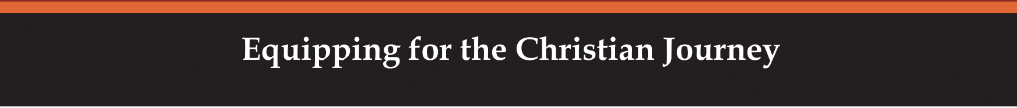 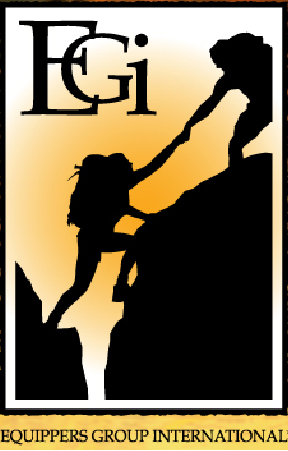 god the holy spirit
OBJECTIVES OF THE LESSON
To understand the Holy Spirit is a person (part) of the Trinity
2.  To understand the purpose of the Holy Spirit
To know how the Holy Spirit works in a believer’s life
Listen for the voice of the Holy Spirit and obey Him

DISCUSSION QUESTIONS AT END
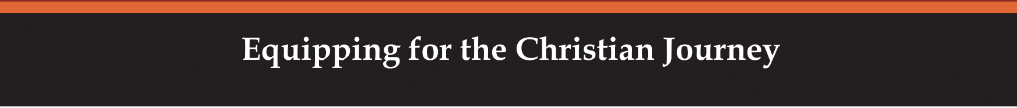 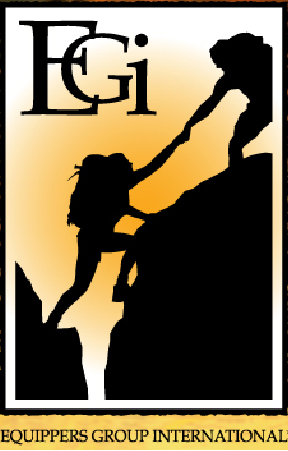 god the holy spirit
KEY VERSES
I will ask the Father, and he will give you another Counselor to be with you forever. (John 14:16)

I tell you the truth: It is for your good that I am going away. Unless I go away, the Counselor will not come to you; but if I go, I will send him to you. (John 16:7)
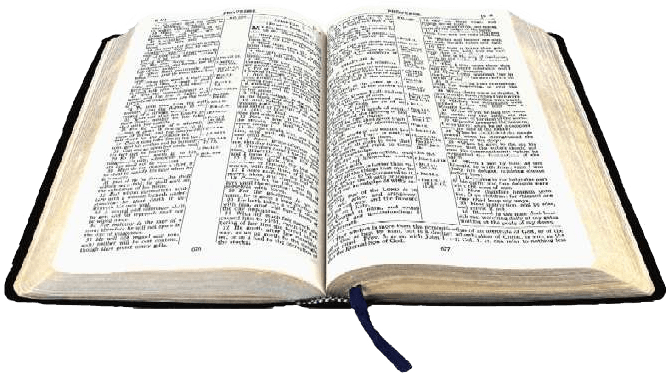 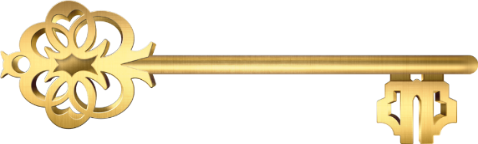 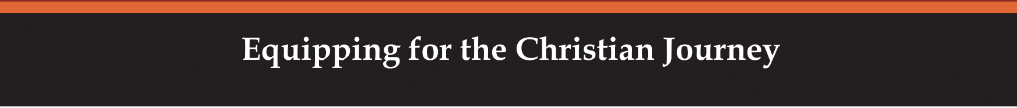 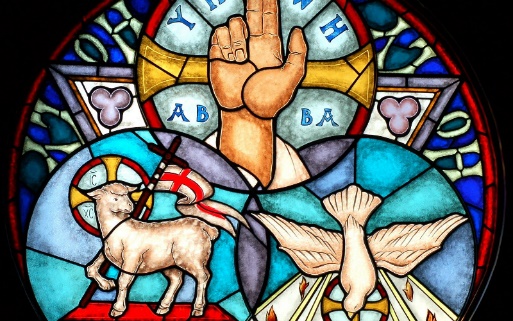 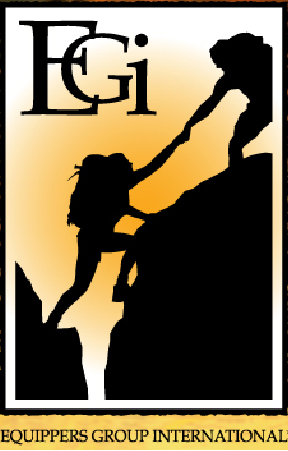 god the holy spirit
Who is the Holy Spirit?
The Holy Spirit is the Spirit of God—the third person of the Trinity. HE IS GOD. He is a gift to people and dwells within the believer. (see John 7: 37-39 and Acts 5:3-4)
	
	Peter replied, “Repent and be baptized, every one of you, in the name of Jesus Christ 
	for the forgiveness of your sins. And you will receive the gift of the Holy Spirit.” 
	(Acts 2:38-39)

He is the primary manifestation of the Trinity on earth today. His main task is to work withing and upon believers to complete the work of God in their character and works. (Read Romans 8:1-17) This lesson focuses on the deity and work of the Holy Spirit. Other lessons will cover the gifts of the Holy Spirit.
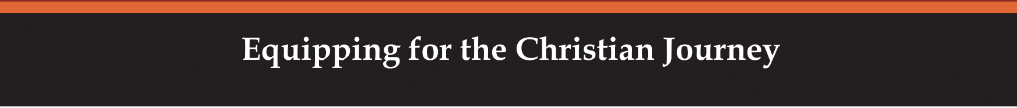 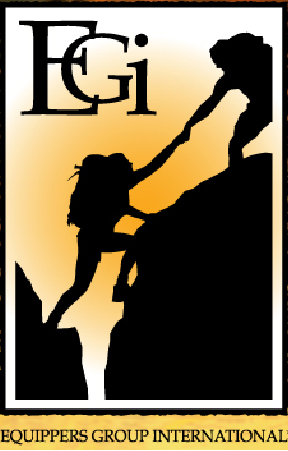 god the holy spirit
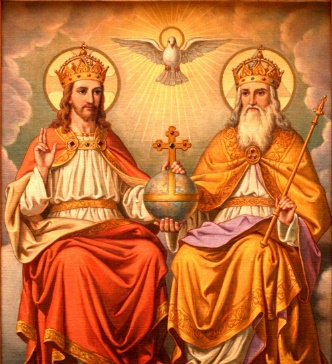 Holy Spirit: Co-equal with Father and Son
He is called God (2 Cor. 3:18 and Heb. 10:15-17)
Then Peter said, “Ananias, how is it that Satan has so filled your heart that you have lied to the Holy Spirit…You have not lied to men but to God.” (Acts 5:3, 4)
He has the attributes of God (Gen. 1:2 and Heb. 9:14)
…The Spirit searches all things, even the deep things of God. For who among men knows the thoughts of a man except the man’s spirit within him. In the same way, no one knows the thoughts of God except the Spirit of God. (1 Cor. 2:10-11)
He is a person of the Trinity (1 Peter 1:2)
May the grace of the Lord Jesus Christ, and the love of God, and the fellowship of the Holy Spirit be with you all. (2 Cor. 13:14)
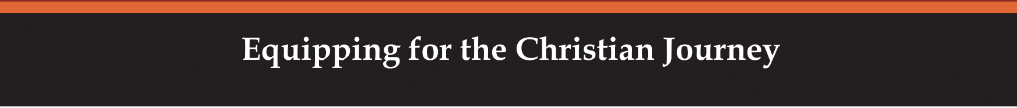 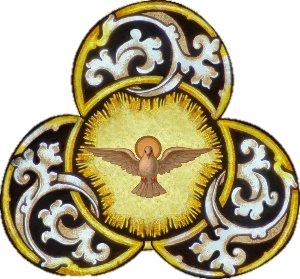 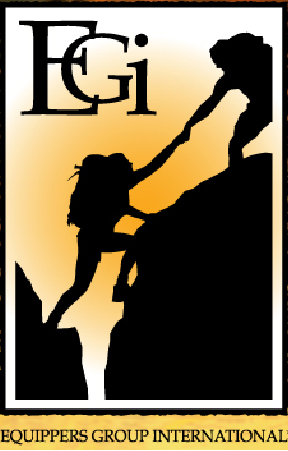 god the holy spirit
Holy Spirit: His names
Spirit of
God
Spirit
Spirit of
Truth
Holy Spirit
Counselor
Spirit of 
Christ
Comforter
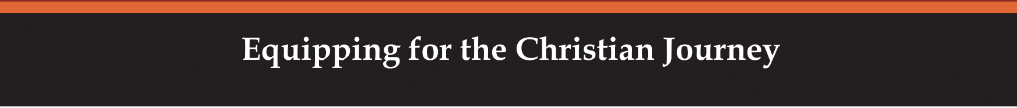 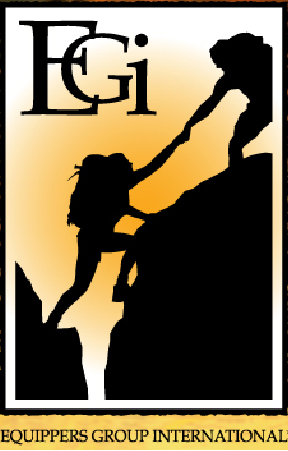 god the holy spirit
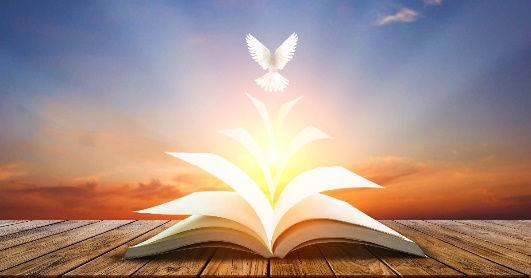 Holy Spirit: His attributes
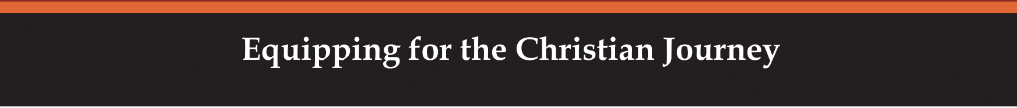 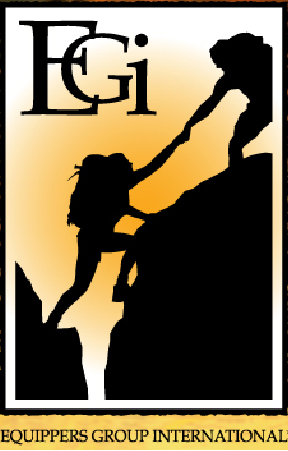 god the holy spirit
Holy Spirit: His Work
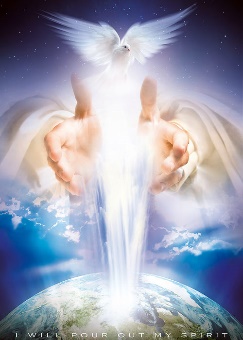 The work of the Holy Spirit is to make the presence of God known—both in the world and in the believers. He indwells the believer. He also gives the believer gifts which enable him to:

Be like Jesus through fruit of the Spirit (Gal. 5:22-23)
Do Jesus’ works through gifts of the Spirit (1 Cor. 12:8-11)
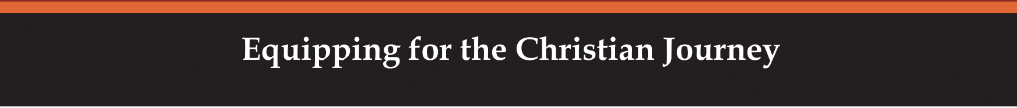 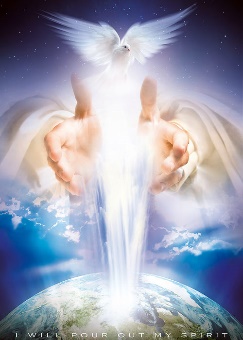 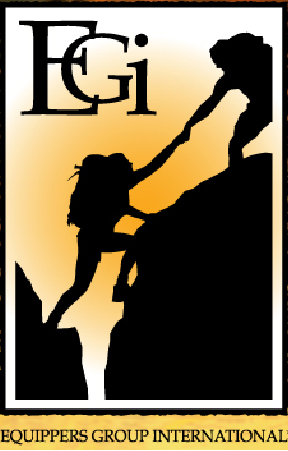 god the holy spirit
Holy Spirit: His Work
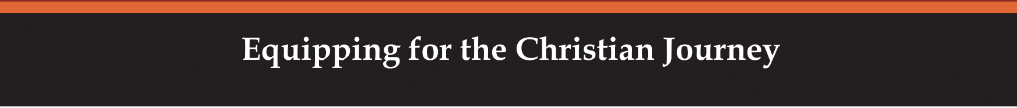 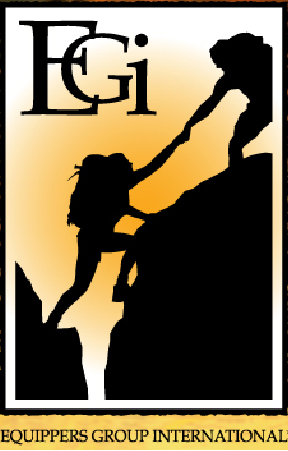 god the holy spirit
Holy Spirit: His Work
The Holy Spirit is a person. He can be grieved (saddened) just as any other person. (Read Isa. 63:10 and Eph. 4:30) If the leading of the Holy Spirit or His gifts are ignored, His influence can be quenched (extinguished or put out). (Read 1 Thes. 5:19) 
The following table illustrates how the Holy Spirit interacts with mankind.
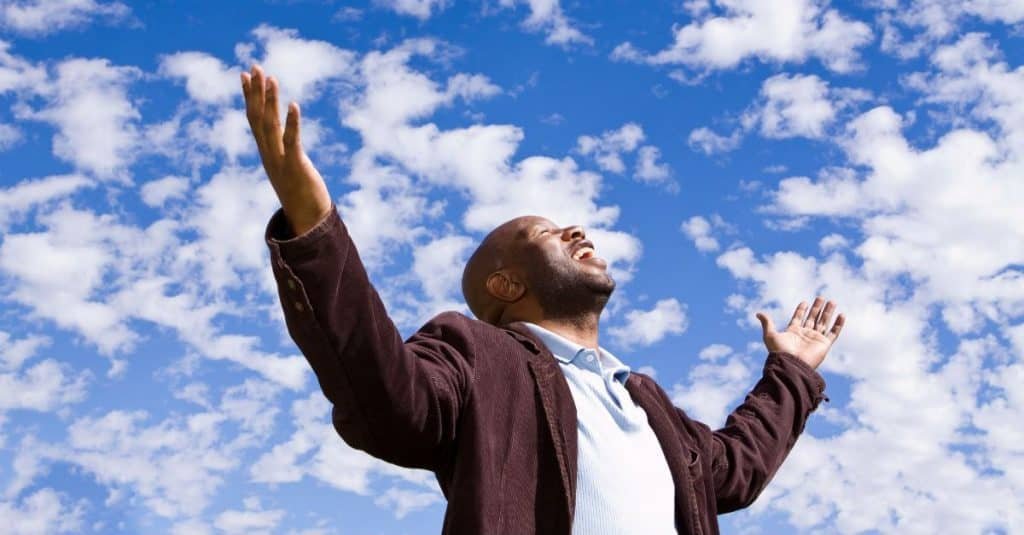 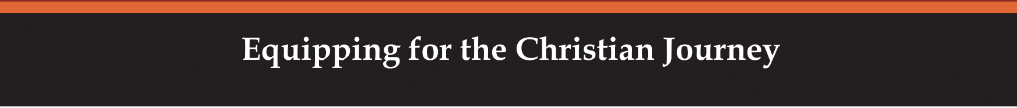 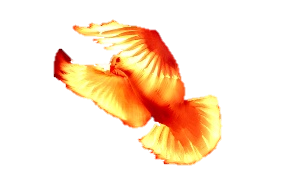 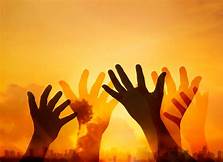 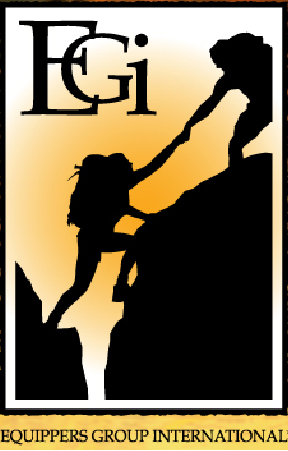 god the holy spirit
Holy Spirit: His Work
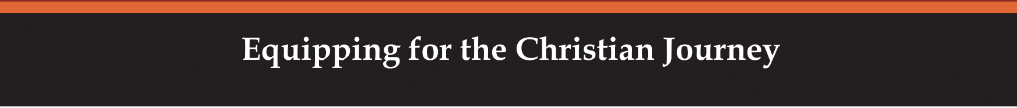 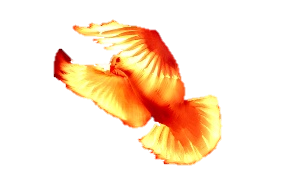 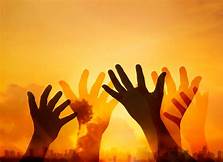 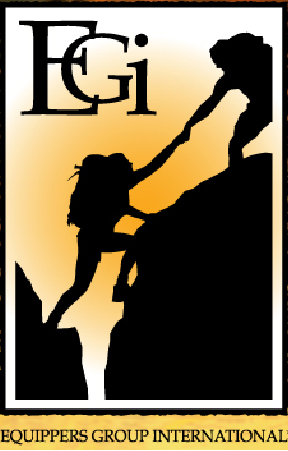 god the holy spirit
Holy Spirit: His Work
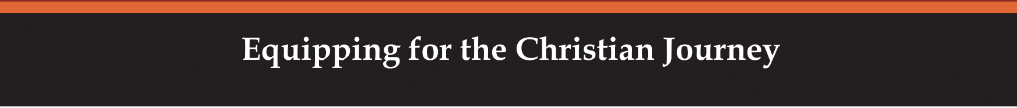 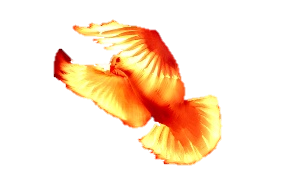 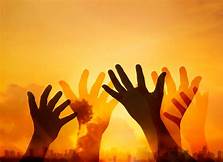 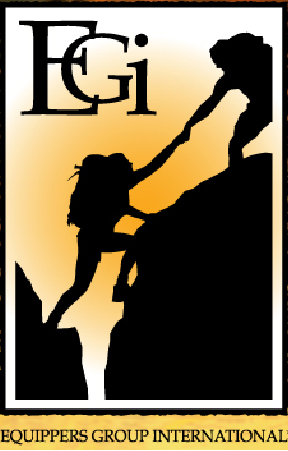 god the holy spirit
Holy Spirit: His Work
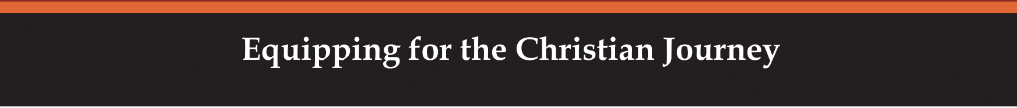 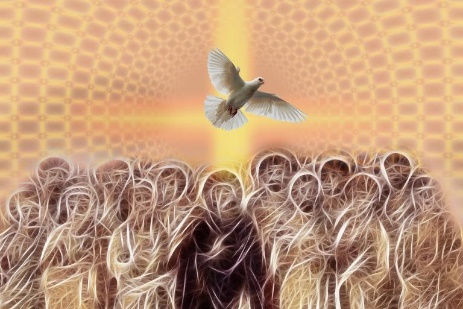 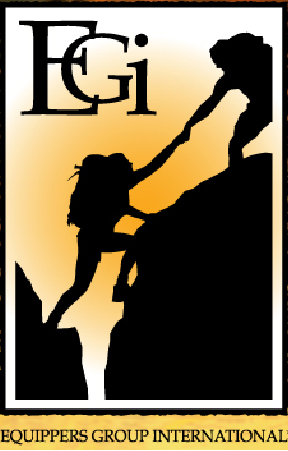 god the holy spirit
Holy Spirit: Works in all generations
Presence in the Old Testament

Before Jesus came as a man, the Holy Spirit was present and working in selected individuals. Examples include:
Joseph (Gen. 41:38)
Bezalel-the craftsman (Ex. 31:2-3, 35: 30-31)
Joshua (Num. 27:18)
Job (Job 33:4)
David (Ps. 139:7)
In the New Testament Church

The book of Acts has sometimes been called “Acts of the Apostles,” but also “Acts of the Holy Spirit.” The word Holy Spirit is used more than 50 times in the book. Here are some examples of his work: 
Filled believers at Pentacost (2:4)
Told Philip to speak to Ethiopian Eunuch (8:29)
Encouraged the church (9:31)
Directed church to send Paul and Barnabas on mission (13:2)
Taught the church truth about food sacrificed to idols (15:28)
Warned Paul about Rome (20:23)
Appointed church leaders (20:28)
Foretold the future through a believer (21:11)
During Jesus’ days on earth

He was instrumental in several events relating to Jesus’ life: 
Miraculous virgin birth (Matt. 1:20)
Jesus’ baptism         (Matt. 3:16, Mk 1:19, Lk. 3:22)
With Jesus during Satan’s temptation   (Matt. 4:1-11)
Jesus told the disciples they could ask to receive the Holy Spirit (Lk. 11:13)
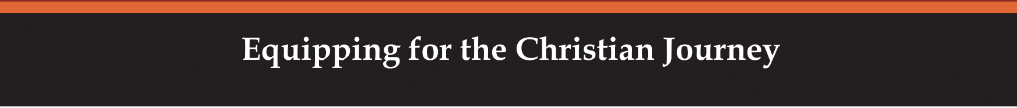 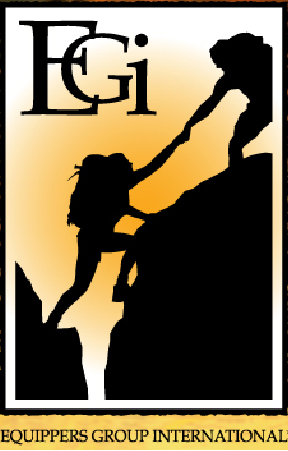 god the holy spirit
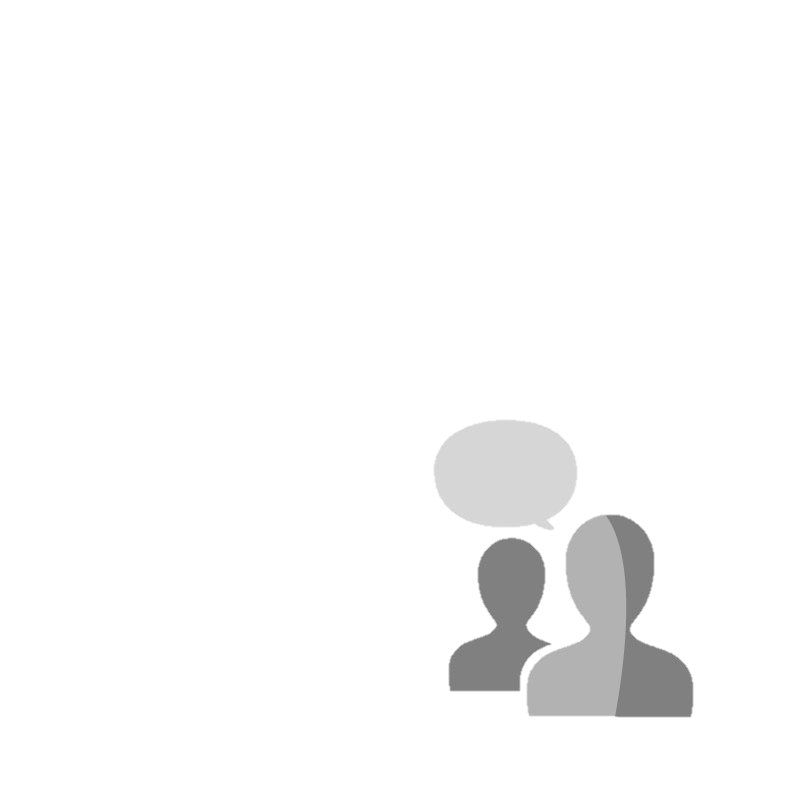 DISCUSSION
QUESTIONS
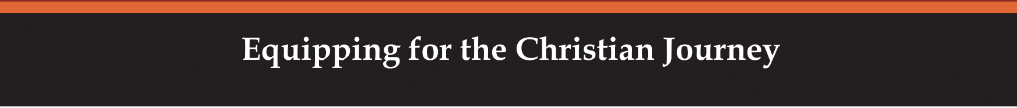 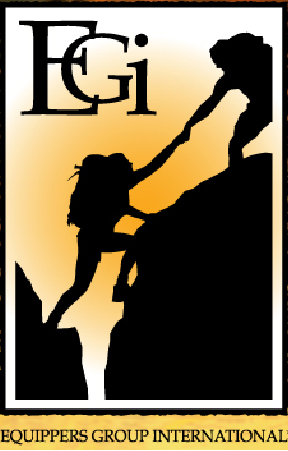 god the holy spirit
Who is the Holy Spirit?

What effect has the Holy Spirit had in your life? Or in your ministry? Or in your witness?

What new things did you learn about the Holy Spirit?

Can you live a life acceptable to Jesus without the Holy Spirit?
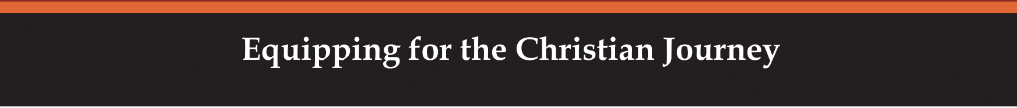 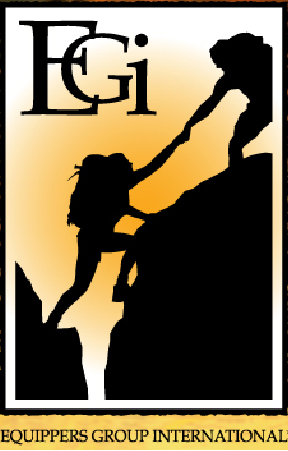 god the holy spirit
APPLICATION
Memorize John 14:6 and John 16:7
Write down an experience where you were led by the Holy Spirit. Be ready to share with the group.
Ask God to help you understand who the Holy Spirit is and to recognize His voice. Be willing to be obedient as the Holy Spirit leads you in your daily life.
Have you received a gift from the Holy Spirit? If so, write about the circumstance and how you used the gift given to you.
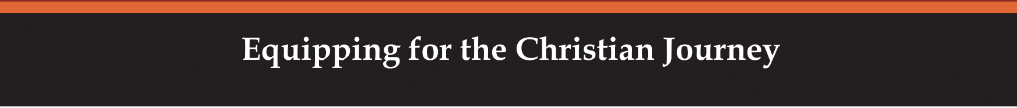 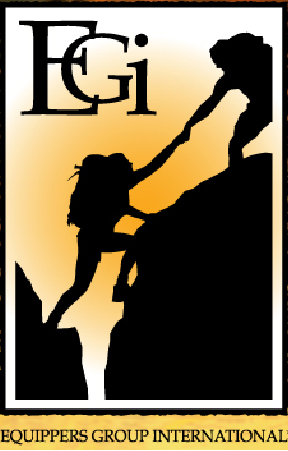 god the holy spirit
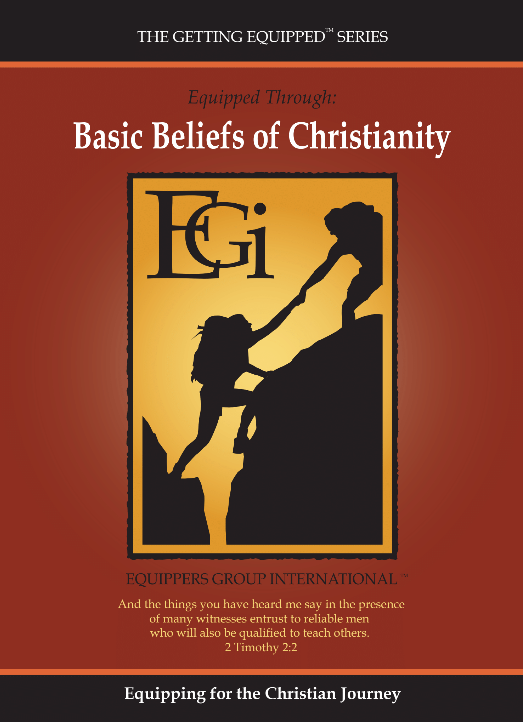 Contact: Info@Equippersgroup.org